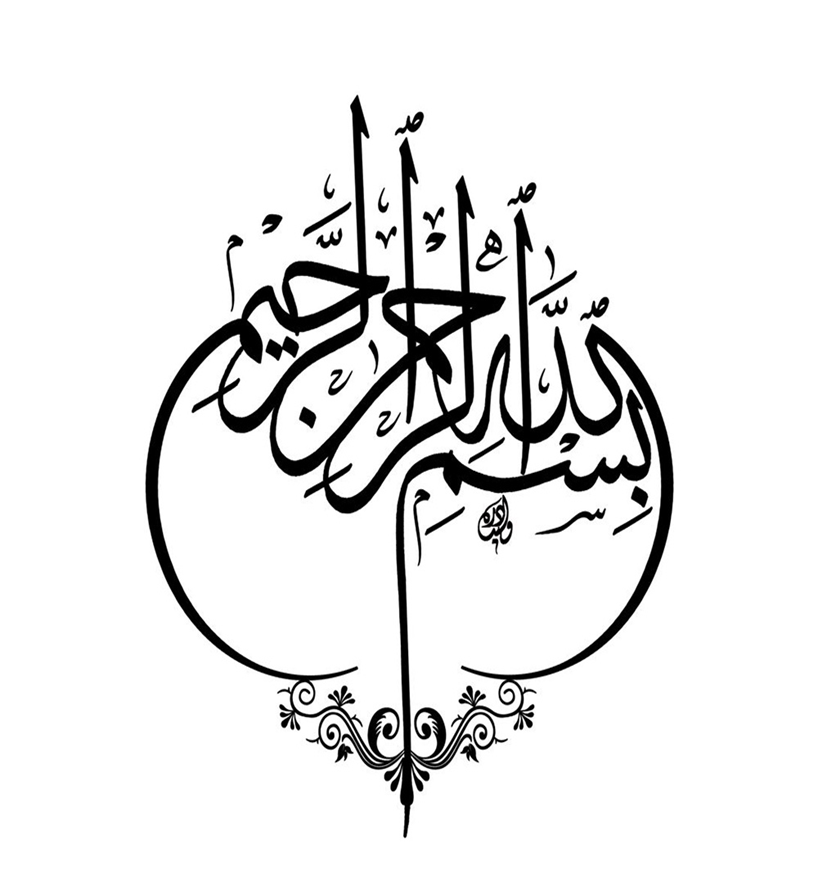 Hypertension in Pregnancy
Dr. Haniyeh Faraji Azad, MD
Assistant professor of cardiology
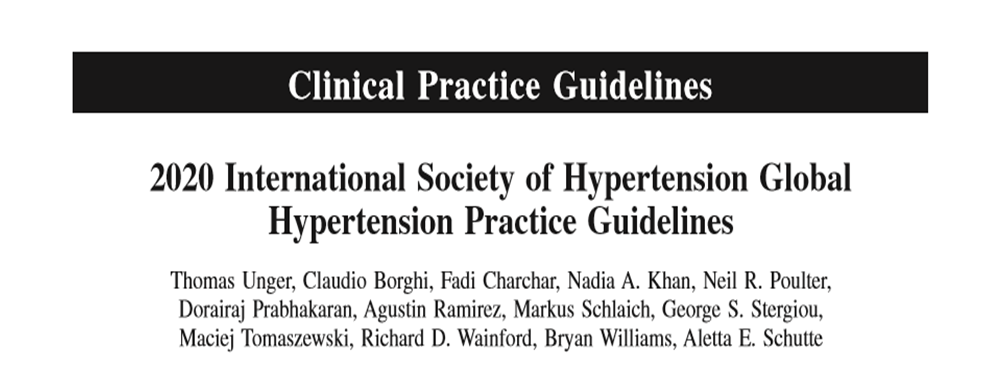 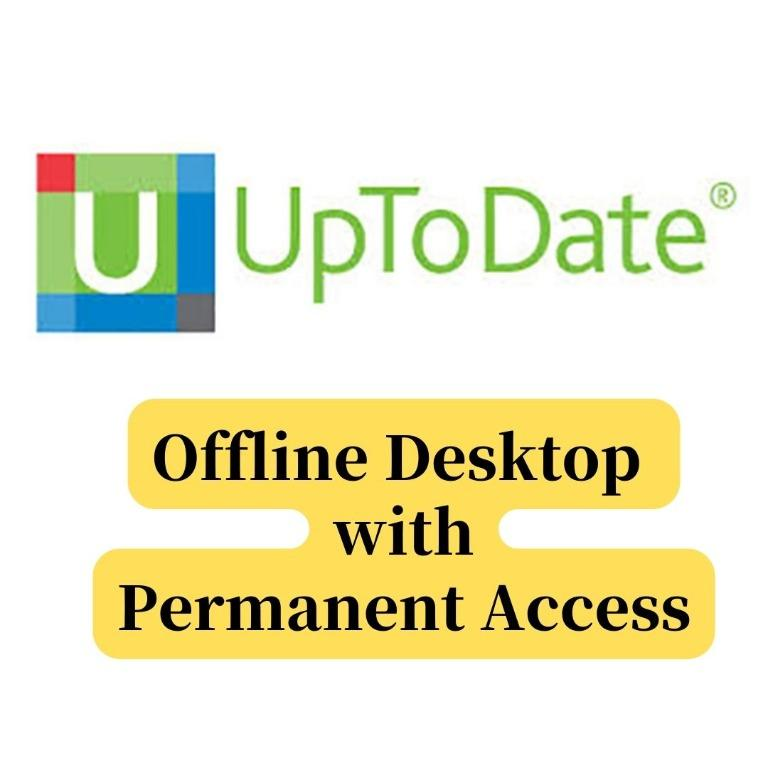 Hypertension in pregnancy is a condition affecting 5%–10% of pregnancies worldwide.
 Maternal risks 
  placental abruption
  stroke
  multiple organ failure (liver, kidney)
  disseminated vascular coagulation. 
Fetal risks
 intrauterine growth retardation(25%)
 prematurity (27% )
intrauterine death(4%).
Blood Pressure Measurement in Pregnancy
BP in pregnancy should be measured in the sitting position with an appropriately sized arm cuff at heart level and using Korotkoff V for DBP. Manual auscultation remains the gold standard for BP measurement in pregnancy, because automated devices tend to under-record the BP and are unreliable in severe preeclampsia. Only validated devices should be used in pregnancy.
 ABPM is superior to office BP measurement for the prediction of pregnancy outcome. ABPM devices recommended for use in pregnancy are more accurate than those used for office measurement or HBPM. 
ABPM helps avoid unnecessary treatment of white-coat hypertension, and is useful in the management of high-risk pregnant women with hypertension and those with diabetic or hypertensive nephropathy.
Investigation of Hypertension in   Pregnancy
Urine analysis 
 full blood count,
 liver enzymes,
 serum creatinine 
Test for proteinuria in early pregnancy (preexisting renal disease) and second half of pregnancy (preeclampsia).
 A dipstick test >1+ should be followed up with UACR in a single spot urine; UACR <30 mg/mmol excludes proteinuria.
Optimal :
Ultrasound of kidneys and adrenals, 
free plasma metanephrines (if clinical features of pheochromocytoma)
 Doppler ultrasound of uterine arteries (after 20 weeks of gestation is useful to detect those at higher risk of gestational hypertension, preeclampsia, and intrauterine growth retardation).
Hypertension in Pregnancy
Gestational hypertension
 Preexisting hypertension 
Preeclampsia
Eclampsia
HELLP
Gestational hypertension
New onset of systolic blood pressure ≥140 mmHg or diastolic blood pressure ≥90 mmHg after 20 weeks of gestation in a previously normotensive woman 
usually resolves within 6 weeks post-partum
And:
 No proteinuria 
No severe features of preeclampsia (thrombocytopenia, renal insuciency, elevated liver transaminases, pulmonary edema, cerebral or visual symptoms)
Chronic (preexisting) hypertension
Hypertension diagnosed or present before pregnancy or before 20 weeks of gestation. 
Hypertension that is first diagnosed during pregnancy and persists at least 6 (12) weeks post-delivery is also considered chronic hypertension. The blood pressure criteria are systolic blood pressure ≥140 mmHg, diastolic blood pressure ≥90 mmHg, or both.
 Ideally, this diagnosis is based on at least 2 elevated blood pressure measurements taken at least 4 hours apart. 
In the setting of severe hypertension, the diagnosis can be confirmed in a shorter interval to facilitate timely treatment.
Preeclampsia
New onset of systolic blood pressure ≥140 mmHg or diastolic blood pressure ≥90 mmHg after 20 weeks of gestation in a previously normotensive woman or systolic blood pressure ≥160 mmHg or diastolic blood pressure ≥110 mmHg
And:
 Proteinuria 
≥300 mg per 24-hour urine collection 
Albumin : creatinine ratio ≥30 
urine dipstick reading ≥1+ [if other quantitative methods are not available]
in the absence of proteinuria
new-onset hypertension with the new onset of any of the following:
 Thrombocytopenia (platelet count <100,000/microL) 
Renal inssuficiency (serum creatinine of >1.1 mg/dL  or a doubling of the serum creatinine concentration in the absence of other renal disease) 
Impaired liver function as indicated by liver transaminase levels at least twice the normal concentration
 Pulmonary edema
 Persistent cerebral or visual symptoms
Predisposing factors 
preexisting hypertension
hypertensive disease during previous pregnancy
Diabetes
 renal disease
first- or multiple pregnancy 
autoimmune disease (SLE) 
Risks are fetal growth restriction, preterm birth
Eclampsia
Hypertension in pregnancy 
     with 
seizures
 severe headaches,
 visual disturbance, 
abdominal pain, nausea and vomiting, 
low urinary output
HELLP syndrome
Hemolysis
elevated liver enzymes
 low platelets
Chronic hypertension with superimposed preeclampsia
Any of these findings in a patient with chronic hypertension: 
A sudden increase in blood pressure that was previously well-controlled or an escalation of antihypertensive therapy to control blood pressure 
New onset of proteinuria or sudden increase in proteinuria in a patient with known proteinuria before or early in pregnancy
Prevention of Preeclampsia
moderate risk 
 First pregnancy 
Age >_40 years
 Pregnancy interval of >10 years 
BMI of >_35 kg/m2 at first visit 
 Family history of pre-eclampsia 
 Multiple pregnancy.
Women at high risk
 Hypertensive disease during a previous pregnancy 
CKD 
 Autoimmune disease (SLE, APS)
 Type 1 or type 2 diabetes 
 Chronic hypertension
75–162 mg aspirin at weeks 12–36. 
Oral calcium supplementation of 1.5–2 g/day is recommended in women with low dietary intake (<600 mg/day)
Management of Hypertension in Pregnancy
Mild hypertension of pregnancy (BP 140-159/90-109 mmHg). 
The goal of drug treatment of hypertension in pregnancy is to reduce maternal risk ; however, the agents selected must be safe for the foetus. 
A study suggested that tighter vs. less tight control of BP in pregnancy showed no difference in the risk of adverse perinatal outcomes and overall serious maternal complications. 
However, secondary analysis suggested that tighter control of BP may reduce the risk of developing more severe hypertension and pre-eclampsia.
Most women with pre-existing hypertension and normal renal function will not have severe hypertension and are a low risk for developing complications during pregnancy. Indeed, some of these women may be able to withdraw their medication in the first half of pregnancy because of the physiological fall in BP.
 Recommended initiating drug treatment:
(1) In all women with persistent elevation of BP>_150/95mmHg
 (2) In women with gestational hypertension ,pre-existing hypertension with the superimposition of gestational hypertension, or hypertension with subclinical HMOD, when BP is>140/90mmHg.
First choices: methyldopa, beta-blockers (labetalol), and dihydropyridine-calcium channel blockers (DHP-CCBs) (nifedipine [not capsular], nicardipine). 

Beta-blockers may induce foetal bradycardia; consequently, if used, their type and dose should be carefully selected, with atenolol best avoided.
 Diuretic therapy is generally avoided because plasma volume is reduced in women who develop pre-eclampsia. 
Contraindicated: RAS blockers (ACE-I, ARB, direct renin inhibitors [DRI]) due to adverse fetal and neonatal outcomes.
Goal of treatment
There are no data to define the optimal BP treatment target in pregnant 
BP target of<140/90 is suggested for pregnant women receiving antihypertensive therapy.
Severe hypertension: At BP >160 mm Hg systolic and/ or >110 
considers an SBP > _170 mmHg or DBP >_110 mmHg an emergency in a pregnant woman, who should be immediately admitted to hospital for treatment.
Treatment with intravenous labetalol (alternative intravenous nicardipine, esmolol, hydralazine), oral methyldopa or DHP-CCBs (nifedipine [not capsular] nicardipine).
The consensus is to lower BP to <160/105 mmHg to prevent acute hypertensive complications in the mother.
Both labetalol and nicardipine have shown to be safe and effective for the treatment of severe pre-eclampsia .
In both cases, monitoring of fetal heart rate is necessary. To prevent fetal bradycardia.
Add magnesium (hypertensive crisis to prevent eclampsia). 
In pulmonary edema: nitroglycerin intravenous infusion( i.v. infusion of 5 mg/min,and gradually increased every 3–5 min to a maximum dose of100 mg/min. )
Sodium nitroprusside should be avoided due to the danger of fetal cyanide poisoning with prolonged treatment.
Antihypertensive agents used for urgent blood pressure control in pregnancy
Delivery is indicated
(i)urgently in pre-eclampsia with visual disturbances or haemostatic disorders
 (ii) at 37 weeks in asymptomatic women
Blood pressure post-partum.
Post-partum hypertension is common in the first week.
(i) methyldopa should be avoided because of the risk of postpartum depression 
(ii) consideration should be given to drug choice in breast feeding women.
Hypertension and breastfeeding 
All antihypertensive drugs taken by the nursing mother are excreted in to breast milk. Most are present at very low concentrations except for atenolol , propranolol and nifedipine, with breast milk concentrations similar to those in maternal plasma. Prefer long acting CCBs
risk of recurrence of hypertensive disorders in a subsequent pregnancy
     Women experiencing hypertension in their first pregnancy are at increased risk in a subsequent pregnancy. The earlier the onset of hypertension in the first pregnancy, the higher the risk of recurrence in a subsequent pregnancy.

 Long-term cardiovascular consequences of gestational hypertension 
Women who develop gestational hypertension or pre-eclampsia are at increased risk of hypertension, stroke,and ischaemic heart disease in later adult life.
 Lifestyle modifications are indicated to avoid complications in subsequent pregnancies and to reduce maternal CV risk in the future. 
annual visits to a primary care physician to check BP and metabolic factors are recommended for these patients
Oral contraceptive pills and hypertension
Combined oestrogen–progesterone oral contraceptive pills can be associated with a small but significant increase in BP and the development of hypertension in about 5% of users.
 BP usually decreases promptly following cessation of these pills; consequently, BP should be monitored before and during oral contraceptive pill treatment.
The rise in BP appears to be related to the oestrogen contentand may be less likely with the progestogen-only oral contraceptive  pill 
Thus, the use of oral contraceptives should consider the risks and benefits for the individual patient.   Changes in BP should be carefully evaluated with follow-up readings.
 Concomitant CV risk factors (e.g. smoking history) should be assessed and oral contraceptive pill use is not recommended if BP is elevated.In such patients, alternative forms of contraception should be offered. 
Discontinuation of combined oestrogen–progestin oral contraceptives in women with hypertension may improve their BP control.
Hormone-replacement therapy and hypertension
menopause doubles the risk of developing hypertension, even after adjusting for factors such as age and BMI. 
Hormone-replacement therapy and selective oestrogen receptor modulators should not be used for primary or secondary prevention of CVD. 
In summary, current evidence suggests that the use of hormone-replacement therapy is not associated with an increase in BP. 
it is not contraindicated in women with hypertension, and women with hypertension may be prescribed hormone-replacement therapy as long as BP levels can be controlled by antihypertensive medication.